Data in the Cloud – I
Parallel Databases
The Google File System
Parallel File Systems
Relational Database Technology
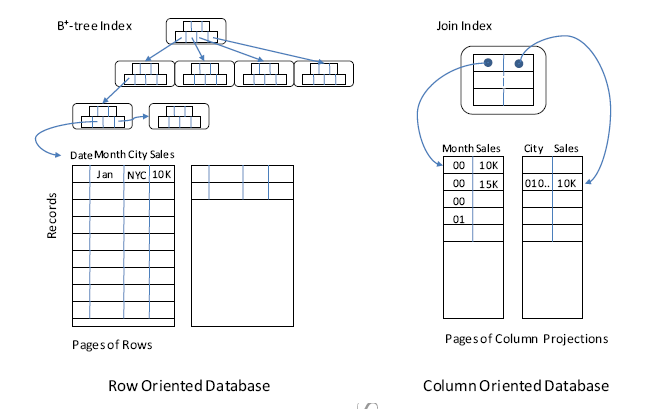 Row-stores are good for transactional workloads with many random reads and updates, and strong concurrency control requirements
Column-stores are good for data-warehouse workloads, with batch data insert/append followed by many aggregation queries: SELECT …. SUM() … GROUP BY …
Parallel Databases
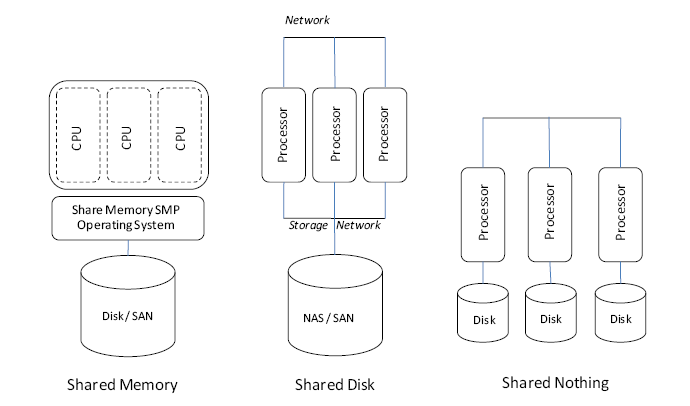 Automatic parallelization of SQL queries
Distributed `two-phase commit’ locking for transaction isolation
Partitioning tables across disks (by rows or columns as appropriate)
Typical parallel databases run with at most few dozens of servers
File Systems
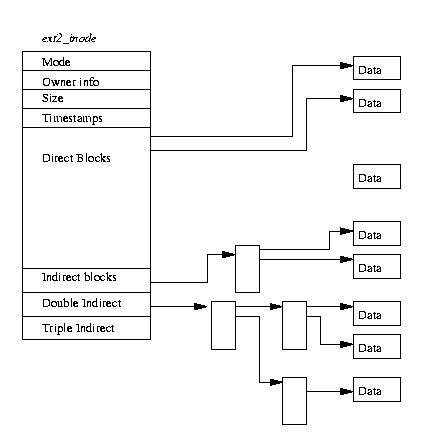 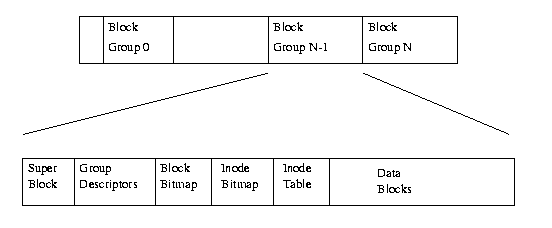 File systems traditionally designed for random access by a single process
Parallelism managed by client application, e.g., parallel databases
Fault-tolerance limited to replication of block descriptions, not data itself
Google File System
Motivation:
Large-scale distributed storage of massive files
Fault-tolerance a necessity, since 
p(system failure) = 1-(1-p(component failure))N       1 for large N
Ensuring parallel block reads as well as parallel bulk appends:
such as being able to read indexes that are continuously being updated
High-volume reads and bulk appends
Acceptable level of consistency
Acceptable level of latency for random writes
Not included:
Parallel I/O (any parallelism is handled by the application)
High-volume random writes
GFS Architecture
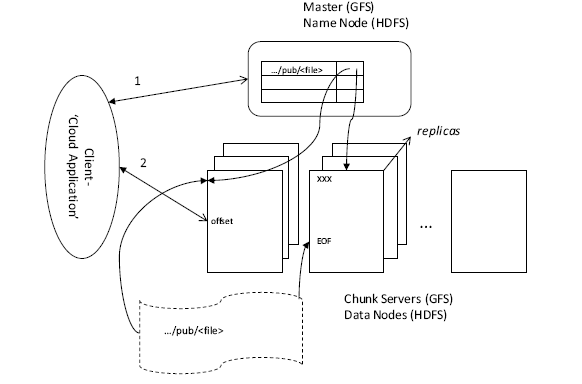 Single master controls file namespace
Data broken in 64Meg “Chunks”
Chunks replicated over many “Chunk Servers”
Client talks directly to chunk servers for data
Read:
Send full path and offset to Master; receive meta-data for chunk-server of one replica
Client directly connects to chunk-server to read data
GFS does not cache data – any caching is as provided by local client / chunk-server OS
GFS Architecture (cont.)
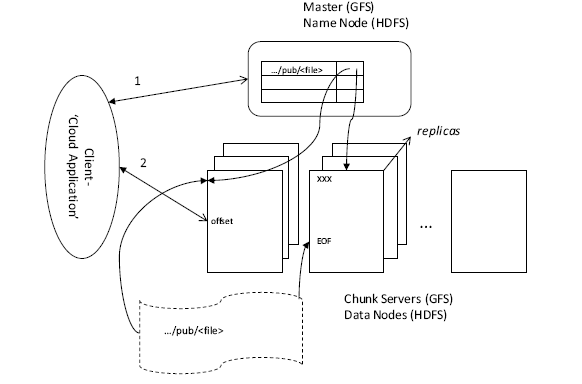 Record-append (no offset specified):		(e.g. record = document, index-block, etc.)
Send full path to Master; receive meta-data for chunk-server of all replicas
Client sends data to be appended to chunk-server of each replica; waits for acknowledgement
Once all replicas have replied, client informs chunk-server of primary replica
Primary chunk-server then chooses the offset where to append the data (may be beyond EOF in case many clients are appending to the same file); sends offset to each replica
If all replicas do not succeed in writing at the designated offset, the primary retries 
	(some replicas can have duplicate/junk data interleaved with ‘defined’ data)
Consistency in GFS
Consistent:  
All chunk servers have the same data
Defined: 
The result of the “last write operation” (such as a record-append) is available in its entirety
A defined chunk is also a consistent chunk

Questions:
Is data corrupt if it is inconsistent?
Is data corrupt if it is undefined?
Can applications use data in either state?
How?
n
n
m
m
n+1
n+1
Consistent
n+2
n+2
m+1
m+1
n+3
n+3
inconsistent
padding
n
padding
n+1
m
m
m+1
m+1
Defined
n
n
n+1
n+1
n+2
n+2
n+3
n+3
Concurrent writers on a standard file system will yield consistent but undefined data
GFS data consists of defined segments interleaved with inconsistent ones
Parallel File Systems
In GFS, the I/O bandwidth from one client to a particular file remains the same as for a normal networked file system
Parallel file systems distribute (stripe) blocks of a file across many storage servers similar to RAID disks
High-bandwidth parallel I/O
Lustre:
Blocks of file are striped across objects
Objects are distributed across many parallel object stores
Applications:
Scientific computing
Video recording and analysis
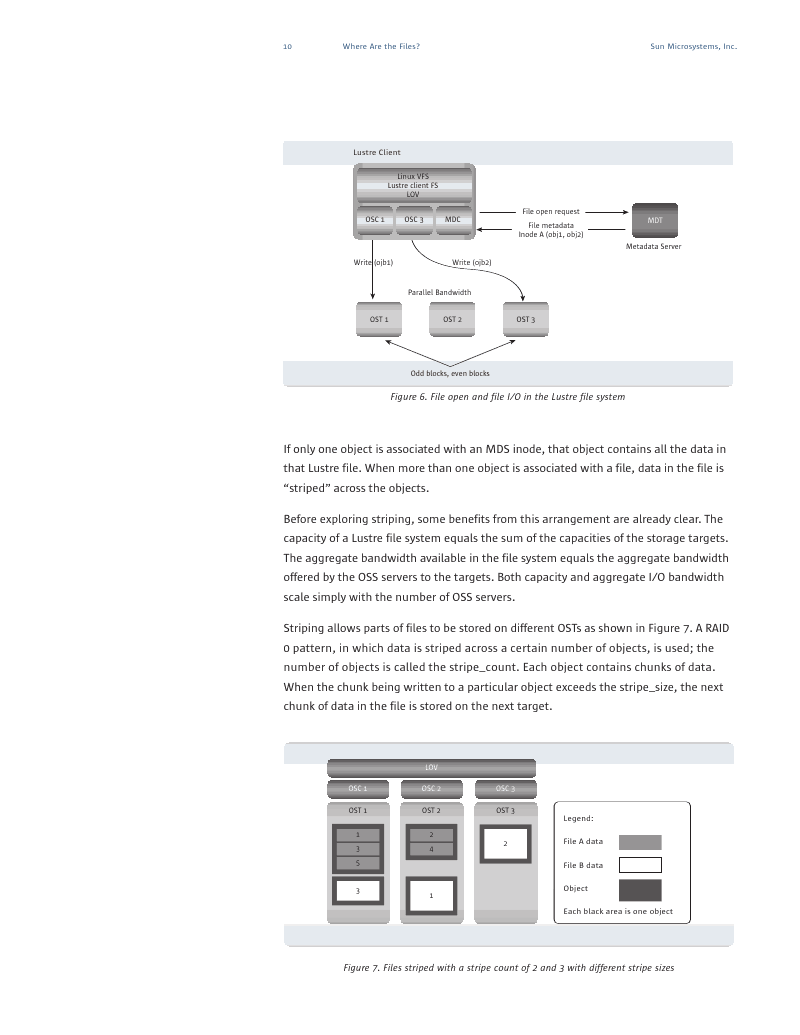 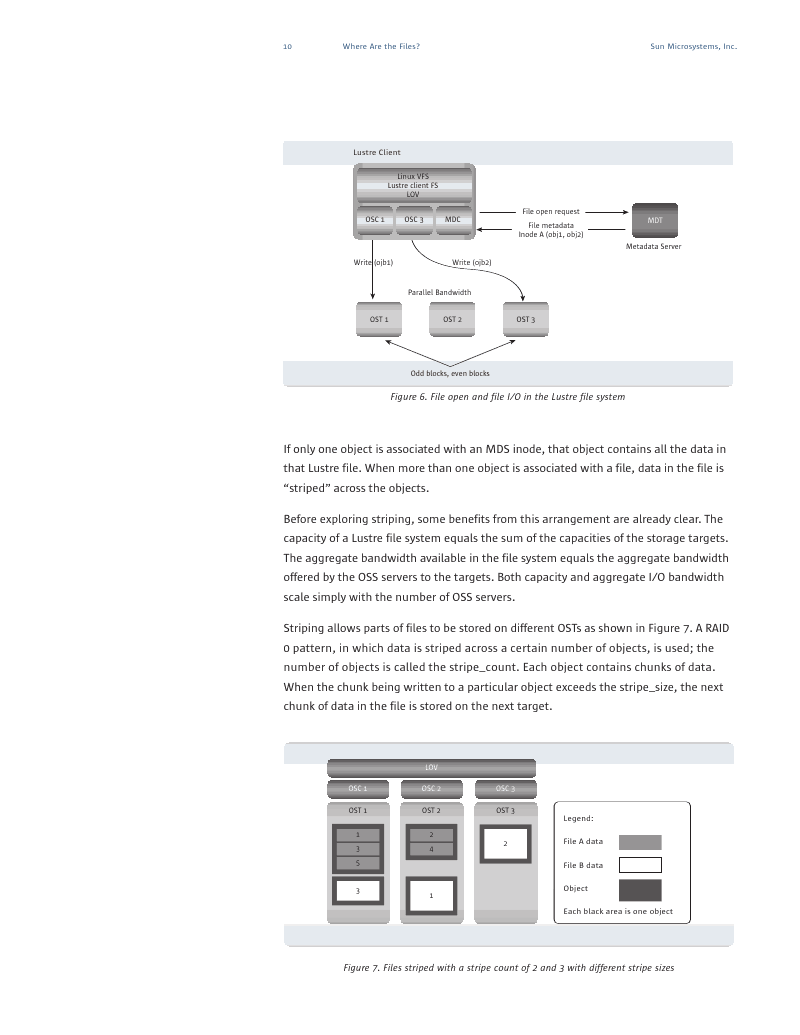